Effects of student participation in school healthpromotion: a systematic review
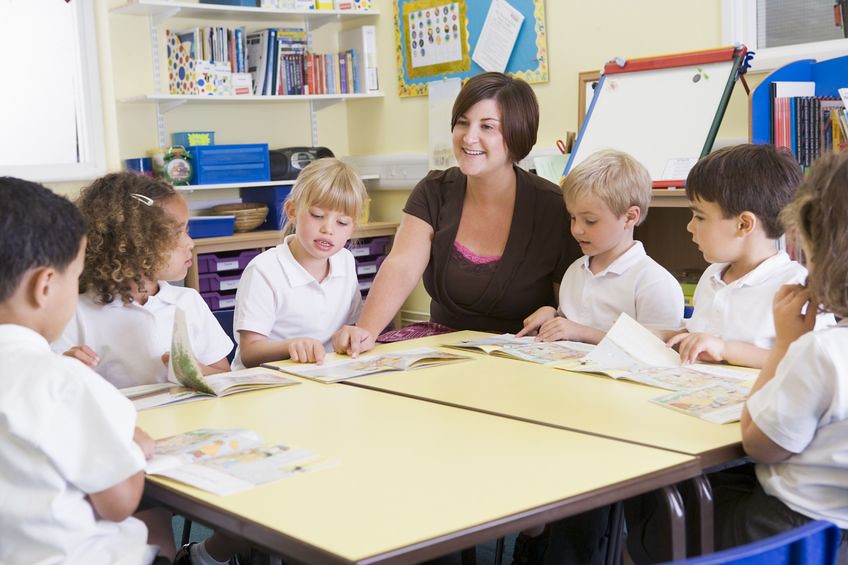 學生參與對學校健康促進的影響：
系統性回顧
Ursula Griebler, Daniela Rojatz, Venka Simovska and Rudolf Forster
Health Promotion International, 2017;
Overview
Participation of the target group in the decisions about design and implementation of health promotion programmes is thought to be helpful for the applicability, effectiveness in terms of improved health and health related competencies and engagement and sustainability of such programmes. (Clift and Jensen, 2005; Smith et al., 2006; Reid et al., 2008; Simovska and Carlsson,2012)
參與有關健康促進的設計和實施的決策，被認為在改善健康和與健康相關方面技能、投入和永續性有其成效。
「參與」有許多不同的含意：
單純參與活動
被通知或被諮詢
對決策有顯著影響等。
Participation has been considered as an invaluable dimension of any strategy to achieving health promotion objectives, such as empowerment of individuals and communities and addressing the social determinants of health in addition to individual lifestyles. (World Health Organization, 1986)
參與被認為是實現健康促進目標任何策略的重要面向，例如增強個人和社區的賦權以及是個人生活方式之外影響健康的社會決定因素。
Introduction
本文章主要目的是系統性回顧關於學生參與對學校的健康促進影響的實證研究。
我們的目標專門聚焦在基於學校健康促進計畫上，學生在設計、規劃、實施和（或）評估的參與。因此，在這項研究我們專注於學生參與健康促進計劃，而不是學生參與在學校生活的其他方面。
Aims of the review
METHODS 研究設計及其步驟：系統性回顧
METHODS Working definitions
METHODS Literature search
METHODS Study selection criteria and procedures
METHODS Data extraction and study quality appraisal ＆ Data analyses
Personal effects on students 對學生的個人影響
Effects on the school as an organization 對學校組織的影響
Effects on interaction and relations 對互動及關係的影響
Effects on other stakeholders 對其他利害關係者的影響
Negative effects 負面影響
Effects on the programme/project 對健康促進計畫的影響
Effects on the local community 對當地社區的影響
RESULTSEffects of student participation學生參與的影響可歸納成7項類別
＊最後有26篇文章納入
Satisfaction, motivation and ownership 滿意度、動機和擁有權：這些包括學生對參與過程有正向的感覺，並且學生具擁有權（主人翁意識），他們覺得這是和自己有關的事務或工作。研究還顯示有正向的學生參與體驗者，亦會提供學習動機。
Skills, competencies and/or knowledge 技能，能力和/或知識：可增加知識和與健康相關技能的學生，如同有促進健康有益的相關技能，亦能提升一般生活技能（例如，溝通技巧，組織技能，協作技能，問題解決和作決策）。
Personal development 個人發展：可提升自我認知，如自信、自尊，及自我效能。
Health-related effects 健康影響：一半以上研究均指出其成效，改善健康行為及健康識能。
Positive influence on students’ perspectives 學生正向觀點：包含學生態度和解決問題取向，
	例如瞭解到合作和參與的重要價值。
Effects on life in general 一般生活影響：對學生未來生涯有益（僅1篇文章提及）
RESULTSEffects of student participation1. Personal effects on students 對學生的個人影響
＊最後有26篇文章納入
Effects on the school as an organization 對學校組織的影響：據研究顯示，學校文化發生了改變。包括社會環境形成更有利於參與性工作。例如會更認真對待學生，傾聽他們，並按照他們的意見行事。另外，更進一步地，改進學校基礎設施或建立新的基礎設施、學校規則或政策的變化、課程的變化或新的課程內容等。
Effects on interaction and relations 對互動及關係的影響：可改善同學之間的互動或學生與成人之間互動，彼此認同，這可視作一種改善學校文化。
Effects on other stakeholders 對其他利害關係者的影響：主要是對老師及家長亦有正向影響，雖然研究不多，他們對參與健康促進也有正向感，透過學生參與的支持亦可減輕老師負擔。
Negative effects 負面影響：對學生層次而言，他們可能沒有認真對待、覺得太有挑戰或是干擾到他們的學業；對計畫層次而言，若是僅少數人參與會無法有效傳播。
Effects on the programme/project 對健康促進計畫的影響：可以針對當地需求或優先性。
Effects on the local community 對當地社區的影響：只有一項研究提及，對社區可創造新的和/或改進身體活動的現有可能性。
RESULTSEffects of student participation第1項之外的其他6項類別
＊最後有26篇文章納入
學生參與對學生個人影響最大，一個關鍵點是形塑了學生的「行動技能（Action competence）」，透過學校健康促進的參與來培養學生的行動能力，這應是系統取向的，可同時增進學生的學習和發展，又能關注在健康與賦權。
行動技能不只是侷限在健康，對生活上也都是重要的體現，例如是否主動參與民主過程、或是影響社會上所關注的事務，因此它的影響力對一個學童而言是很廣的。
研究亦顯示學生參與對學校的社會環境（師生互動、同儕互動）和物質環境（改善硬體設施）亦都會有影響，亦可改變學校文化。
學生參與式健康促進方案對健康行為也都有所成效。
對於過去研究提及的學生負面影響，也值得再去探究什麼是真實生活中存在的阻礙。
不只對學生有影響力，對教師及家長也有正向影響，或許這可成為為什麼教師要支持並促使學生參與的理由。
DISCUSSION
CONCLUSIONS
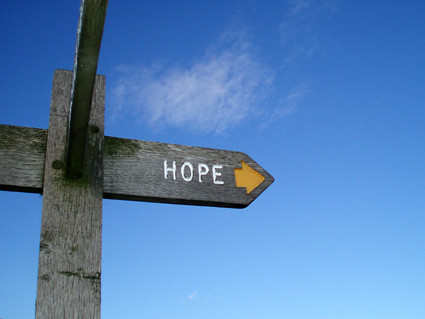 學生參與對「學習」及「健康」兩大面向都有助益。
一些尚未解決的問題：為什麼一些研究顯示出比其他研究更正向的效果，但有些顯示負面影響。
給了教師一個為什麼要支持並促進學生參與的理由：不只是為學生，也是為了教師本身。
在實務上，應該讓學生做到「真正的參與」，不只是「象徵性參與」。
IMPLICATIONS
改變學校政策 (健康學校政策)
學生有ownership (健康學校政策)
提升健康行為 (健康學校政策?)
改變學生物質環境 (支持性環境)
改善同儕關係 (支持性環境)
改善師生關係 (支持性環境)
提升教師正向感 (支持性環境)
增進健康及生活技能 (創新教學)
提升家長正向感 (社區連結與合作?)
學生參與
學生參與之影響示意圖（***自製）
在HPS 3.0試辦策略上，可結合學生參與，讓他們參與討論，聆聽他們的意見，經由學生參與告訴學生『你對學校很重要』，讓孩子能由衷產生信任感及擁有感。
HPS 3.0可加入學生參與/學校聯結的調查?
如果學生參與可以幫助老師，又減輕工作負荷，那教師參與，可行嗎？
延伸概念/學校聯結 (From Professor St Leger)
School connectedness is the belief held by students that adults and peers in the school care about their learning as well as about them as individuals. Students are more likely to engage in healthy behaviors and succeed academically when they feel connected to school
學校聯結是學生的信念，即成人和同儕在學校裡關心他們的學習如同他們關心自己一樣。當學生感到與學校有聯結時，他們更有可能進行健康的行為並在學業上取得成功。
我們可以怎麼做？（***不代表導讀作者立場）
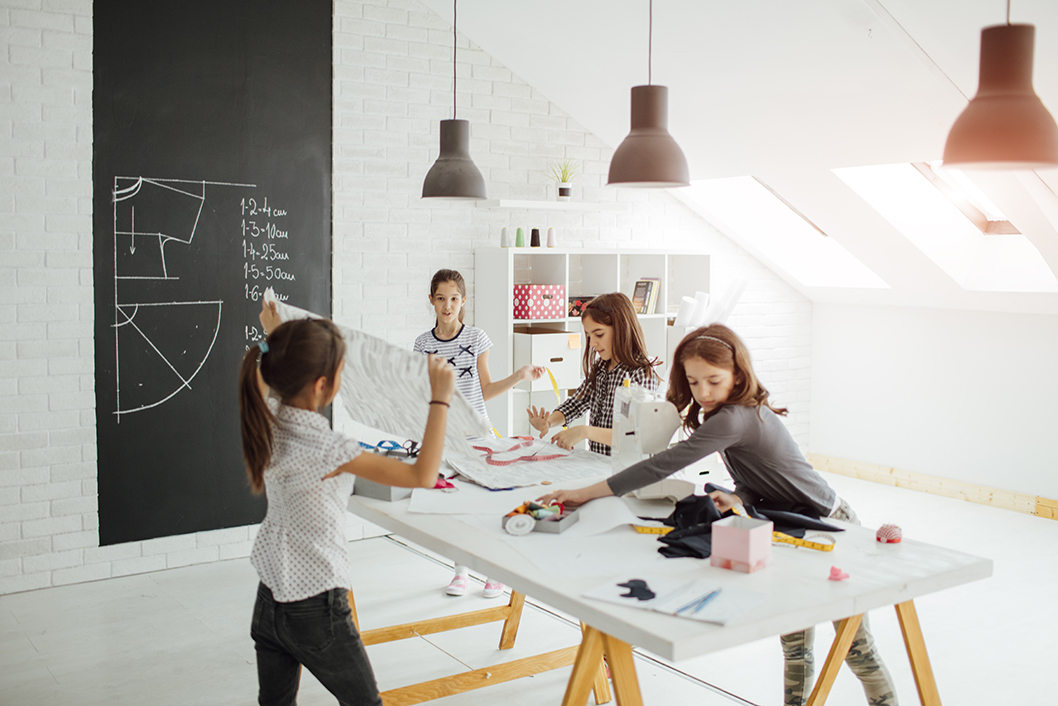 Thank you 